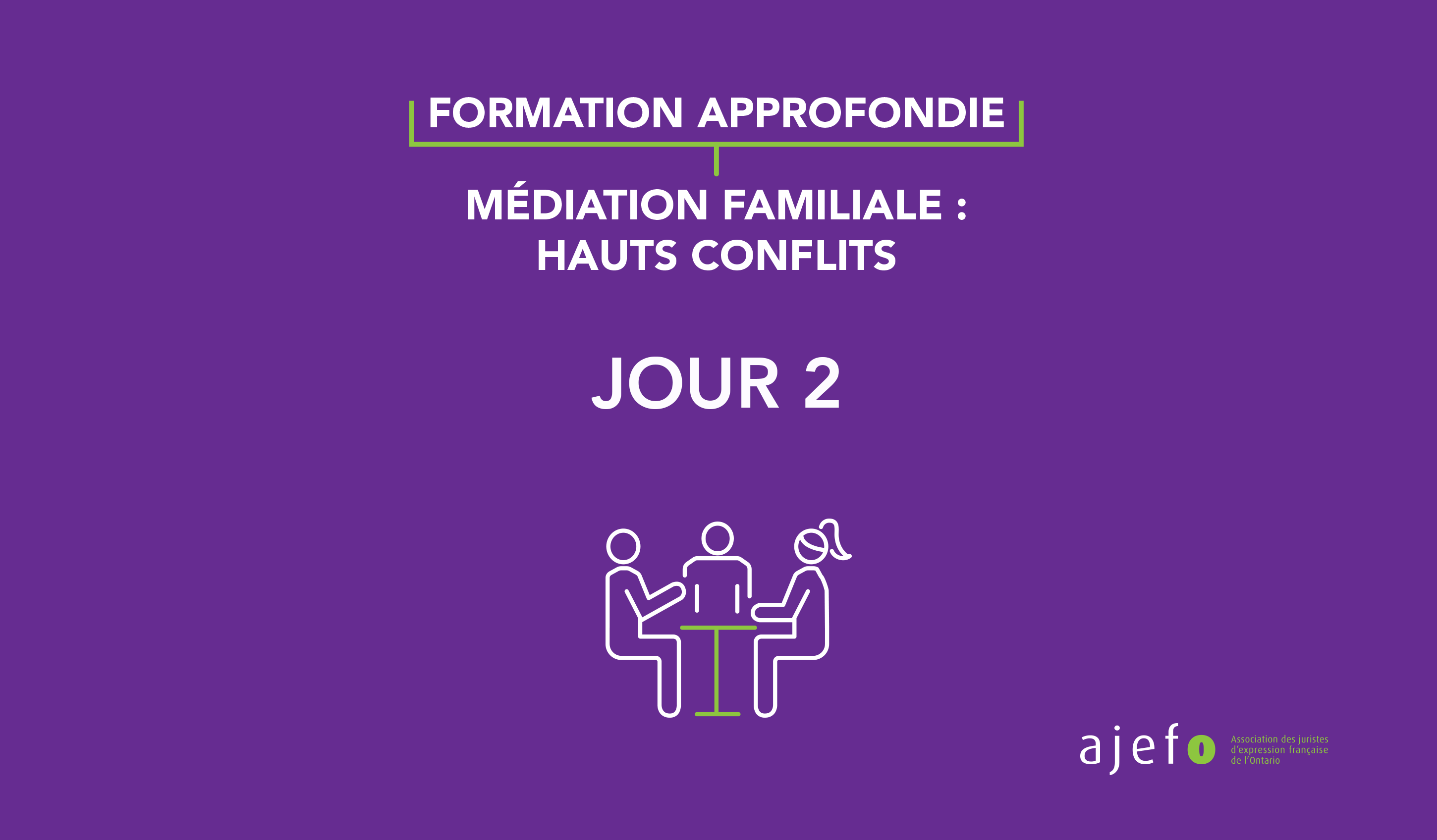 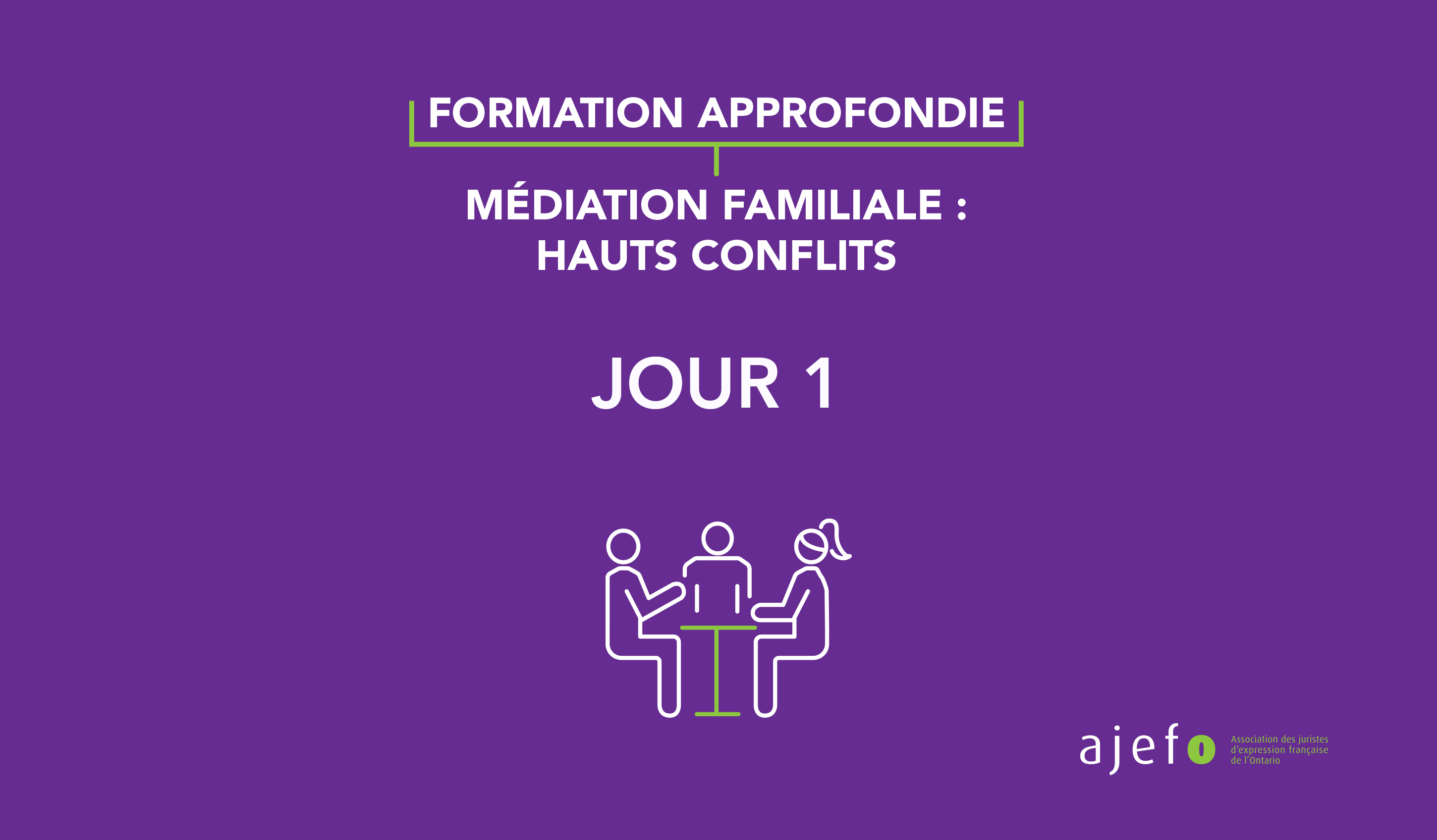 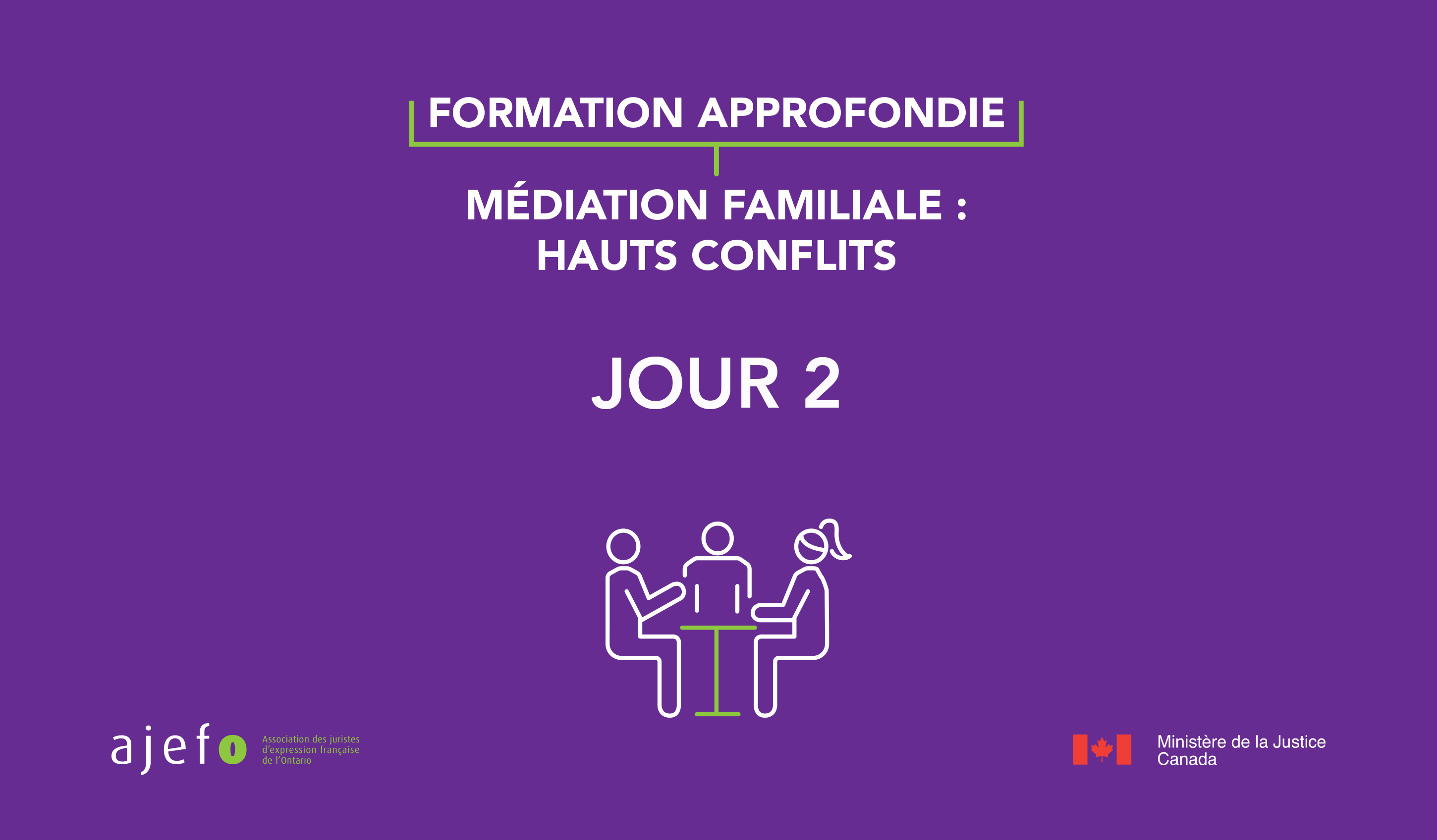 Objectifs d’apprentissages Jour 2
5.4 Techniques d’intervention auprès des personnes atteintes d’un trouble de la personnalité
6. Contexte social et législatif
7. Astuces pratico-pratiques pour la médiation familiale à hauts conflits
Retour sur les troubles de personnalité
Video: Personality disorders: Crash Course psychology
5.4 Savoir intervenir auprès des personnes atteintes d’un trouble de la personnalité
Techniques d’intervention 
Aspects relationnels 
Structure et encadrement 
Évaluation de la réalité


Annexe 15 : Tableaux sommaires des techniques d’intervention auprès de personnes atteintes d’un trouble de la personnalité ou de toute personne contrariée
1ère étape: aspects relationnels
Être à l’écoute des peurs et des frustrations du justiciable
Être constant et cohérent
Anticiper les crises
Établir et maintenir une relation professionnelle 
Valider la personne, mais pas ses plaintes
2ème étape: structure et encadrement
Établir des limites et définir des attentes réalistes pour clarifier le rôle de chacun(e) 
Choisir vos batailles 
Gérer les émotions 
Se concentrer sur les tâches 
Gérer les alliés négatifs
3ème étape : évaluation de la réalité
Maintenir un scepticisme rationnel tout en restant ouvert(e) d’esprit
Reconnaître les distorsions cognitives 
Discerner les mensonges
6. Contexte social et législatif
6.1 Comprendre la notion de bien-être à l’enfance et connaître son encadrement législatif
Le bien-être de l’enfance

L’encadrement législatif de la protection de l’enfance
Loi sur la protection de l’enfance
Loi de 2017 sur les services à l’enfance, à la jeunesse et à la famille
Changements principaux
Âge maximum de la protection passe de 16 à 18 ans
Met l’accent sur l’intervention précoce pour éviter les situations de crise à la maison
Mise en place de services appropriés et plus inclusifs sur le plan culturel
Meilleure surveillance des fournisseurs de services, tels que les sociétés d’aide à l’enfance
Motifs de protection
Seuil de la norme minimum acceptable de soins fournis par le ou les parents
Absence de définition quant à ce qui constitue un abus d’enfant
Enfant ayant besoin de protection (art. 74)
Norme minimum acceptable
Enfant ayant besoin de protection
Maux physiques 
Défaut de fournir des soins
Négligence habituelle
Risque
Mauvais traitement
Maux affectifs
Types d’ordonnances
Types d’ordonnances (art. 101)
Surveillance
Enfant confié aux soins d’une société de façon provisoire
Enfant confié aux soins d’une société de façon prolongée
Ordonnances consécutives: soins et garde de façon provisoire
6.2 Survoler la méthode autochtone de règlement extrajudiciaire des différends
Vidéo : Native Family Team Meetings at Full Circle Mediation


Importantes divergences au niveau de la notion du temps, du bien-être et du respect de l’autre


Annexe 18 : Méthodes autochtones de règlement extrajudiciaire des différends
Processus des cercles de partage
Modèle de prise de décision et de règlement des différends
Peuvent être désignés autrement
Tous les parties consentent à y participer
 Menés par un animateur compétent
De nature privée
Évaluation avant le processus et préparation des participants
Niveau élevé de confidentialité
Approche holistique et réparatrice
Exemples de cercles
Cercles de détermination de la peine
Cercles de guérison et de conciliation 
Groupes consultatifs familiaux
Pause café







20 minutes
6.3 Comprendre la notion de garde et d’intérêt véritable de l’enfant
Historique de la garde des enfants et automatismes genrés 

Doctrine des années tendres (tender years doctrine) 
Garde accordée à la mère 
Plus l’enfant est jeune, plus il était difficile pour le père de jouer un rôle dans la vie de l’enfant
Vers une définition de la garde des enfants
Droit de prendre soin de l’enfant et de l’élever 
Droit de prendre des décisions importantes en ce qui a trait au développement général de l’enfant (éducation, santé, religion et le bien-être général de l’enfant)
Responsabilité de subvenir aux besoins vitaux de l’enfant
L’autorité parentale complète
Définition des différents types de gardes dans la pratique du droit de la famille
La garde exclusive
La garde partagée 
La garde conjointe
La garde parallèle
Loi portant réforme sur le droit de l’enfance
L’intérêt véritable de l’enfant (art. 24)
L’amour, l’affection et les liens affectifs de l’enfant; 
Le point de vue et les préférences de l’enfant;
La durée de la période pendant laquelle l’enfant a vécu dans un foyer stable;
Les projets concernant les soins à accorder à l’enfant et son éducation;
La caractère permanent et stable de la cellule familiale;
L’aptitude de chaque personne qui demande la garde ou le droit de visite;
Les liens familiaux.
7. Astuces pratico-pratiques pour la médiation familiale à hauts conflits
7.1 Disposition de la salle 
Annexe 19 : Scénario Léo-Paul
Dresser une liste des participants à la médiation. 
Dessiner (sur une feuille) la façon dont ils aménageraient l’espace et placeraient lors d’une séance de médiation s’ils avaient : 
Une table ronde 
Une table carrée 
Annexe 20: Informations supplémentaires sur la disposition de la salle
Dîner60 minutes
Présentation Jurisource.ca
7.2 Adapter les étapes de la médiation traditionnelle à la médiation à hauts conflits
Annexe 21 : étapes de la médiation familiale traditionnelle 
Mettre la table
Versions des parties
Recherche des intérêts 
Détermination des questions à discuter
Options / Remue-méninges
Choisir la/les meilleures(s) option(s)
Entente
7.3 Le plan parental: un outil à employer lors de la médiation à hauts conflits
Annexe 22: Scénario François et Sabine 
Quelles clauses pourraient être insérées dans le plan parental afin de minimiser les conflits existants ? 
Comment atténuer le risque de conflit entre les parents ? 
Que faire pour protéger les enfants ?
Pause café20 minutes
Annexe 23 : Modèle de plan parental dans un contexte de hauts conflits
Lecture individuelle
7.4 Savoir quand et comment mettre fin à la médiation?
Mettre fin à la séance de médiation lorsque :
Le processus porte préjudice à l’une ou l’autre des parties
La médiation n’a plus raison-d’être
Menace de la part d’une des parties
Il y a coercition et/ou déception
L’accord ou l’entente discuté n’est pas raisonnable
Mauvaise utilisation de la médiation par les parties
Le médiateur doit mettre fin à la médiation s’il décèle que la médiation est utilisée par l’une (ou les deux) parties comme :
Une thérapie de couple ou une thérapie familiale
Une enquête sociale sollicitée par un juge 
Une rencontre avec un conseiller juridique
Une mesure d’action ou de protection sociale
Responsabilités du médiateur
Signaler les situations à la Société de l’aide à l’enfance s’il perçoit des barrières linguistiques, culturelles, sociales pouvant entraver la médiation
Évaluer la capacité des justiciables à négocier selon le Guide de normes de pratiques en matière familiale 
Mettre fin à la médiation si la sécurité de l’une des parties est compromise
Aviser les parties de la raison pour laquelle il faut interrompre la médiation ou y mettre fin définitivement
7.5 Apprendre les techniques d’entretien cognitif
Comprendre la base de l’entretien cognitif; 
Apprendre et appliquer les techniques afin d’obtenir de l’information des participants à la médiation; 
Déceler la modification intentionnelle des témoignages des parties et rechercher les informations cachées.
Qu’entendez-vous par entretien cognitif ?
Initier un entretien cognitif
Faire preuve d’empathie envers la partie
Adapter son attitude selon les circonstances 
Laisser parler le sujet librement et lui posant des questions ouvertes
Éviter d’interrompre la partie
Étapes de l’entretien cognitif
Phase d’introduction de l’entretien
Énonciation de la consigne d’hypermnésie
Énonciation de la consigne de remise en contexte mentale
Premier récit spontané du parent
Énonciation de la consigne de changement d’ordre narratif 
Deuxième récit spontané du témoin 
Énonciation de la consigne de focalisation périphérique
Dernier récit spontané du témoin 
Reformulation synthétique et questions spécifiques 

Annexe 24 : Les entretiens cognitifs
La méthode des 4 R pour réaliser un entretien cognitif
Recontextualiser
Reformuler
Résumer
Renforcer
Mise en pratique
Annexe 25: Scénario Gaétan et Louise  
Annexe 26: Scénario Lina et Anne
Réalisez deux entretiens cognitifs pour identifier les hauts conflits dans les chacun des scénarios
Tentez d’identifier la principale cause de la séparation
Conclusion du deuxième jour de formation
Merci pour votre participation et à demain !